資料3
2015年度　利活用・普及委員会　第2回　資料
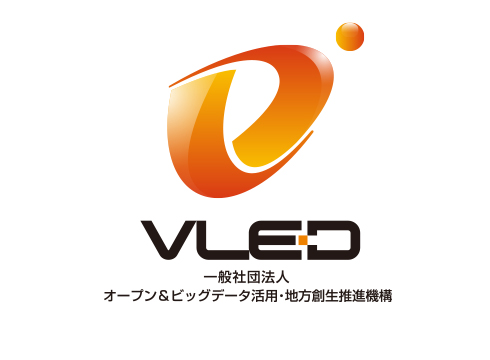 Mashup Awards 11 結果報告
2015.12.８
VLED事務局
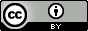 作者自らが作成した図表等（出典やURLの記載のないもの）については、
CC-BY（表示2.1）で利用可能です。
出典やURLの記載がある図表等については、著作権法に基づいてご利用ください。
１. Mashup Awards CIVIC TECH部門の開催報告
(１)　開催概要
VLEDでは、昨年度に引続き、アプリコンテスト「Mashup Awards11」 の運営パートナーとして参加し、今年度は「CIVIC TECH部門」と「オープンデータ部門」を統合した「CIVIC TECH部門」に、 Code for Japan、総務省とともに運営パートナーを務めた。
VLEDは、「CIVIC TECH部門」のカテゴリ賞である「オープンデータ賞」と「オープンデータパートナー賞」を、応募作品の中からそれぞれ1作品選出した。
審査基準は、テクノロジーを通し市民の抱える課題を解決するアプリやサービスの中から、自治体等から提供されるオープンデータを有効に活用している作品とした。オープンデータパートナー賞については、オープンデータパートナーとなった自治体の提供データを使用していることが条件となっている。
カテゴリ賞の10作品の中から、 「CIVIC TECH部門賞」1作品が選出され、 Mashup Awards最優秀賞を決めるファイナルステージの参加権利を獲得する。
表　CIVIC TECH部門賞の概要
1
１. Mashup Awards CIVIC TECH部門賞の開催報告
(２)　VLEDが選出した受賞作品の紹介
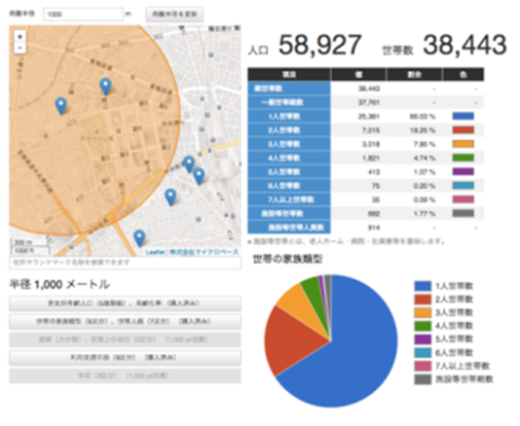 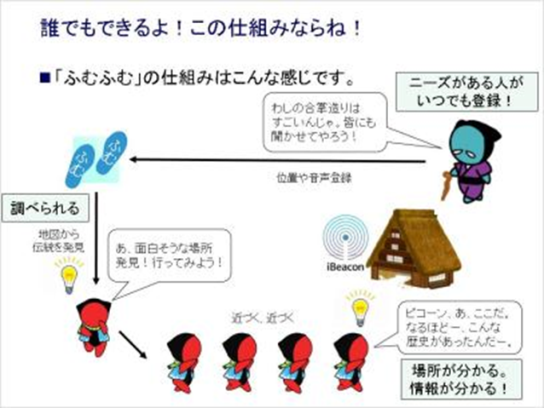 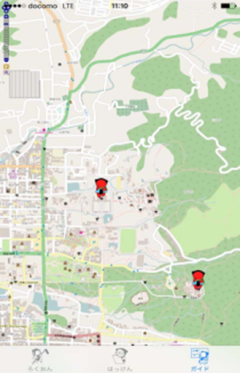 2
１. Mashup Awards CIVIC TECH部門賞の開催報告
(３)　CIVIC TECH部門賞
Code for Japan Summitにて、CIVIC TECH部門賞を決定する決勝戦を実施し、作品を選出した。審査は、以下の4つの視点に基づき実施された。
アイデア（独自性、新規性、優れた着眼点、発展可能性）
完成度（実用性、ユーザビリティ、エンタテイメント性）
デザイン（芸術性、優れた表現技法）
CIVICTECH度（市民の課題を解決、CIVICTECHの概念を普及、地域でエンジニアの活躍するフィールドを創りだす）
表　他のCIVIC TECH部門賞候補作品の概要
3
１. Mashup Awards CIVIC TECH部門賞の開催報告
(３)　CIVIC TECH部門賞
プレゼン審査の結果、「千葉市お祭りデータセンター」がCIVIC TECH部門賞に選出された。
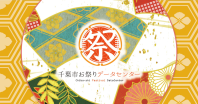 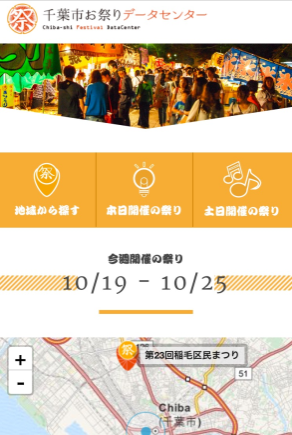 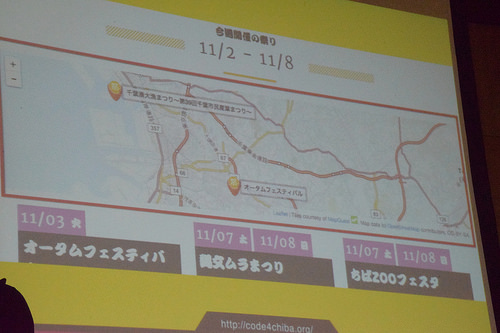 4
２. Mashup Awards Final Stage
(１)　MA11　最優秀賞作品の紹介
各部門賞受賞作品が集まったFinal Stageの結果、下記の作品が、Mashup Awards 最優秀賞作品に選出された。
今年度のMashup Awardsは、モノと連携させたIoT関連作品が多い傾向があった。
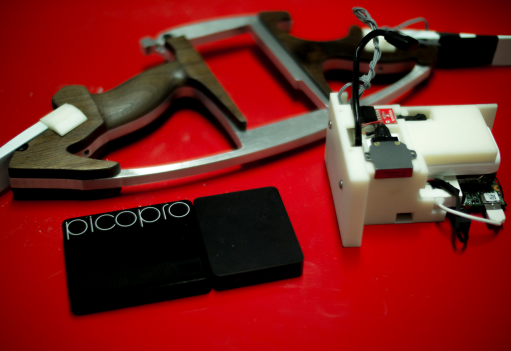 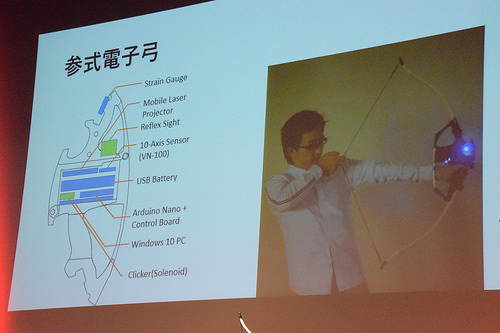 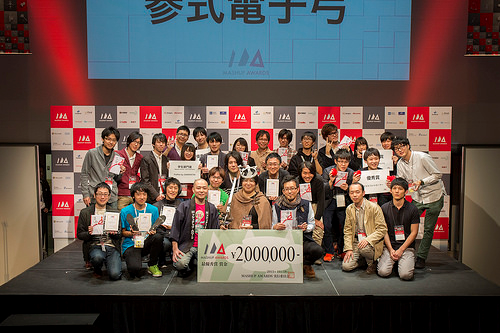 5
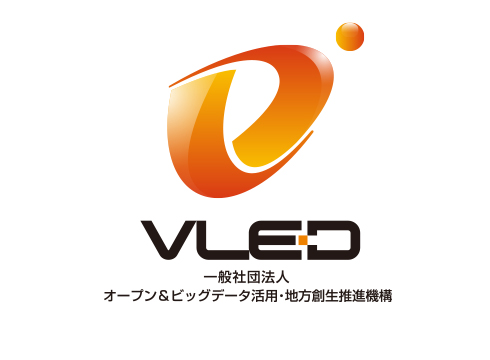